Forecast Sensitivity Observation Impact with Observation-Based Objective functionCarla Cardinalimany thanks to Gabor Radnoti
WMO Observation Impact Workshop    May 2016 Shanghai
1
Outline
Operational FSOI  FSOI-JE
FSOI-Jo: new objective function which verify 
      24h forecast against observations
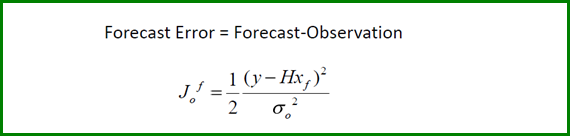 Observation Impact comparison

Observation type total impact
Impact distribution
Impact variability
AMSU-A and GPS-RO


Conclusion
WMO Observation Impact Workshop    May 2016 Shanghai
2
Forecast Sensitivity Observation Impact FSOI-Je
Operational configuration
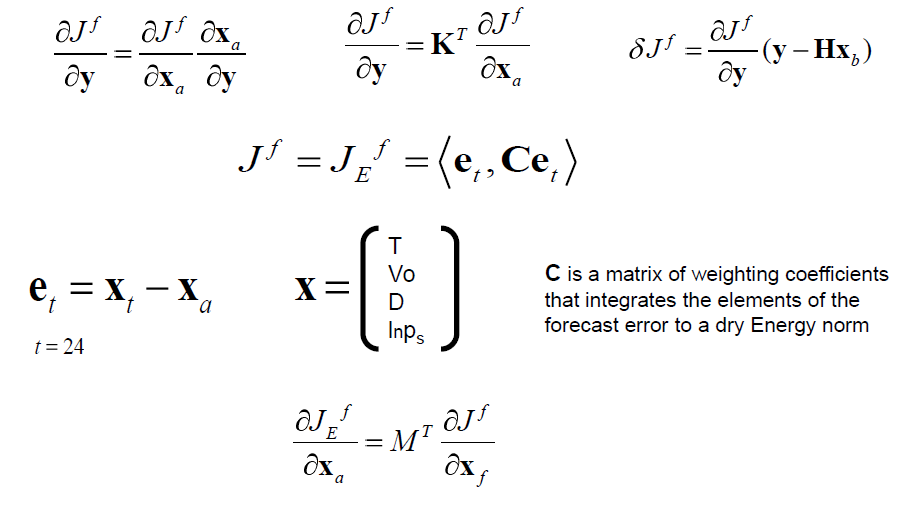 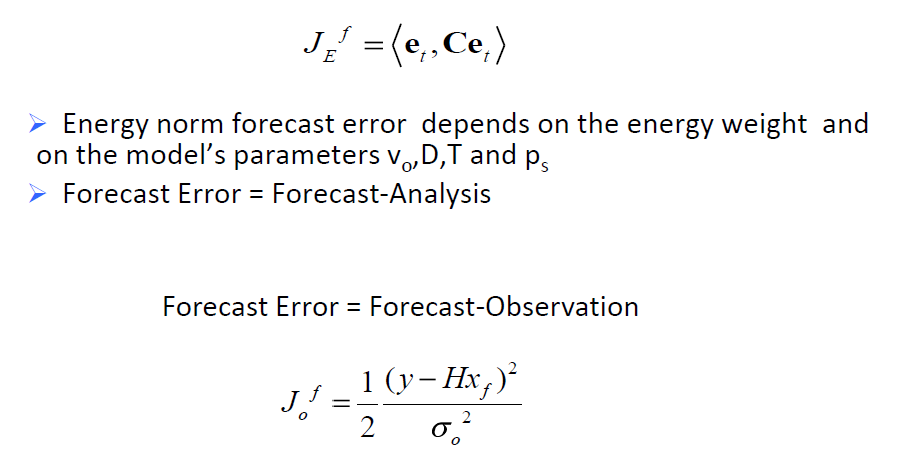 WMO Observation Impact Workshop    May 2016 Shanghai
3
Forecast Sensitivity Observation Impact FSOI
Observation-based  objective function
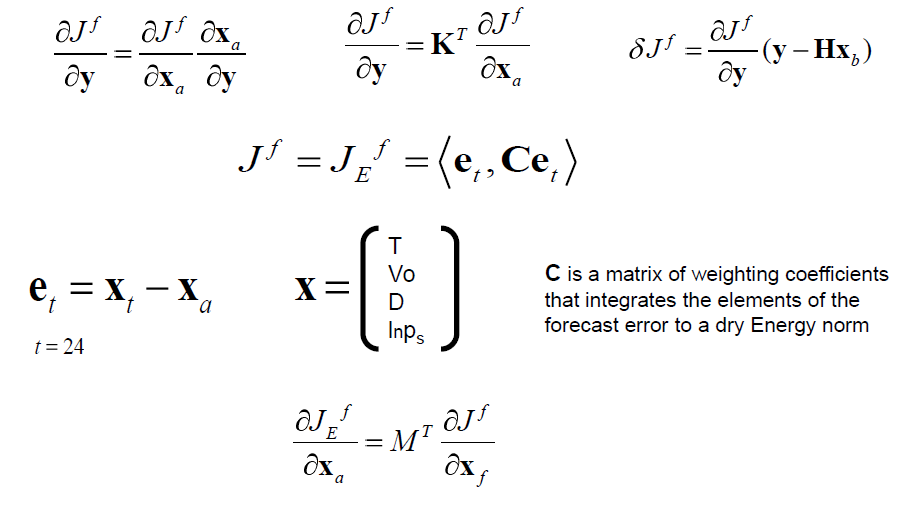 o
R-1
Jof
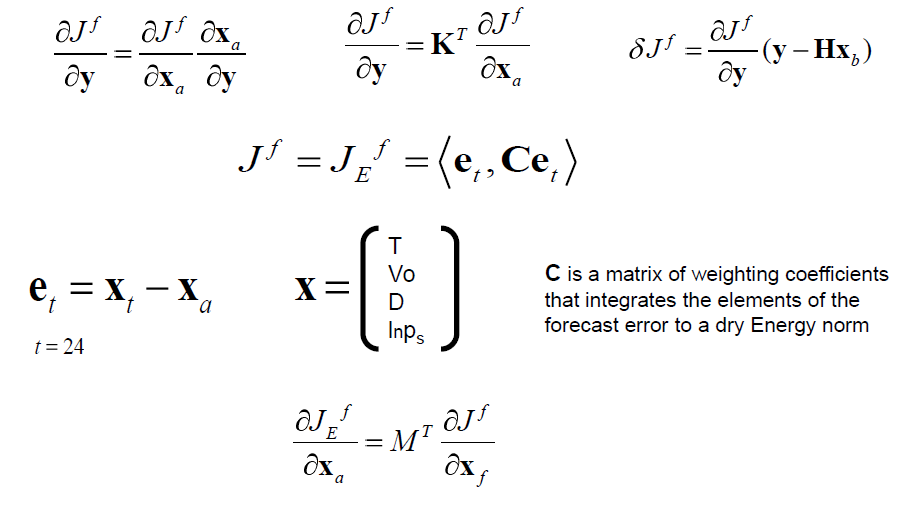 o
Jof
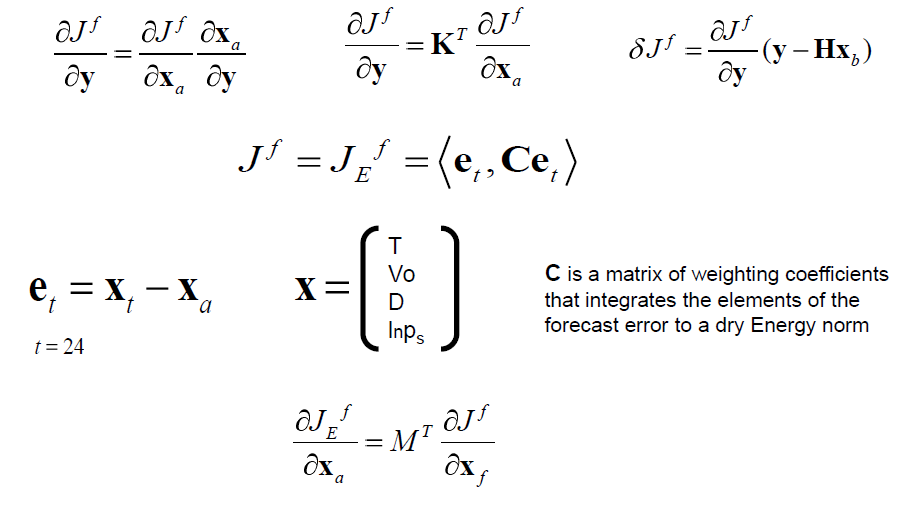 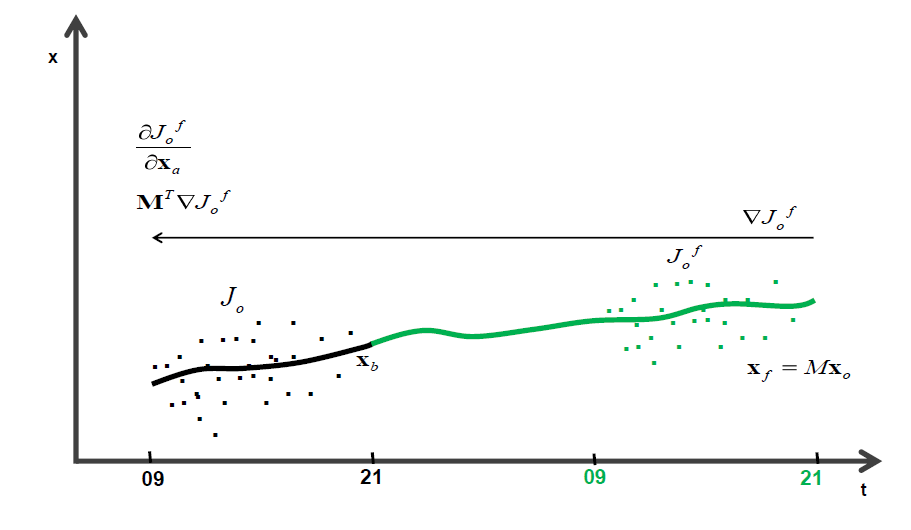 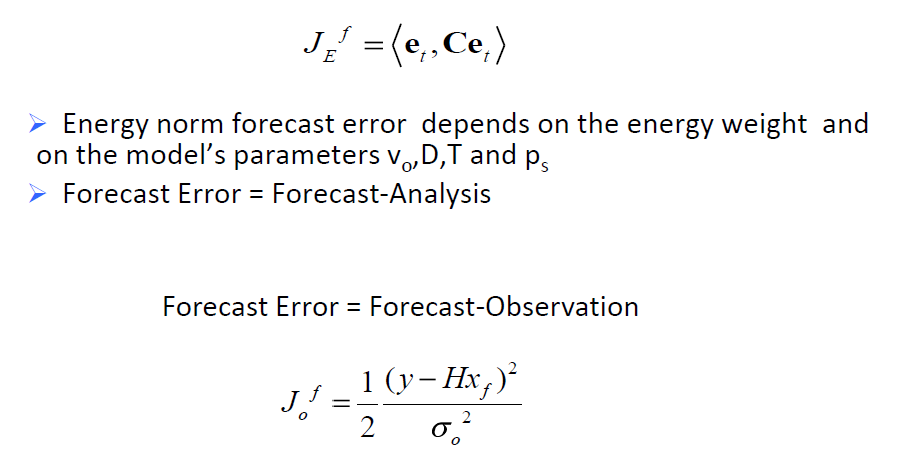 WMO Observation Impact Workshop    May 2016 Shanghai
4
Forecast Sensitivity Observation Impact FSOI
Operational configuration                                New configuration
WMO Observation Impact Workshop    May 2016 Shanghai
5
Forecast Sensitivity Observation Impact FSOI
y-Hxb
y-Hxb
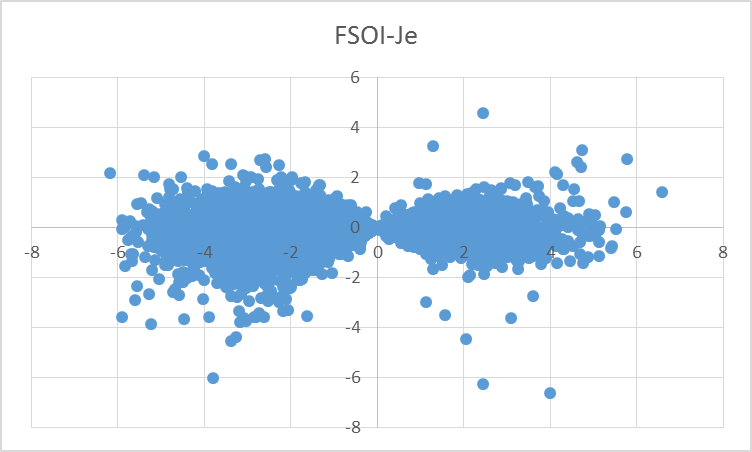 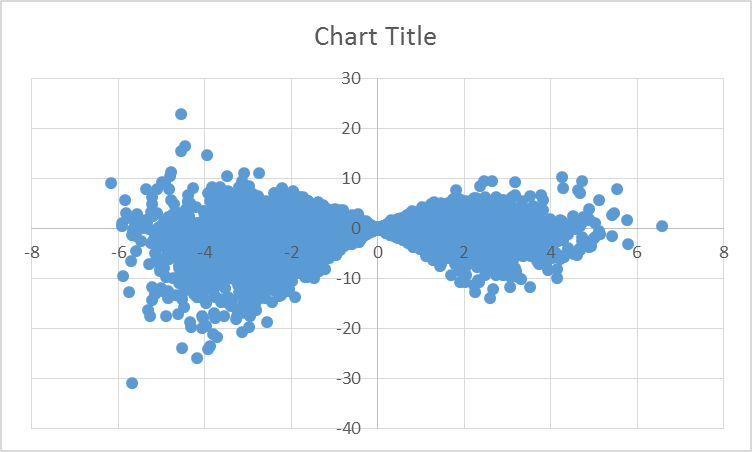 FSOI-Jo
FSOI-Je
61% Obs
FSOI-Jo < 0
51% Obs
FSOI-Je < 0
WMO Observation Impact Workshop    May 2016 Shanghai
6
GPS-RO Observation Impact
WMO Observation Impact Workshop    May 2016 Shanghai
7
AMSU-A Observation Impact
%
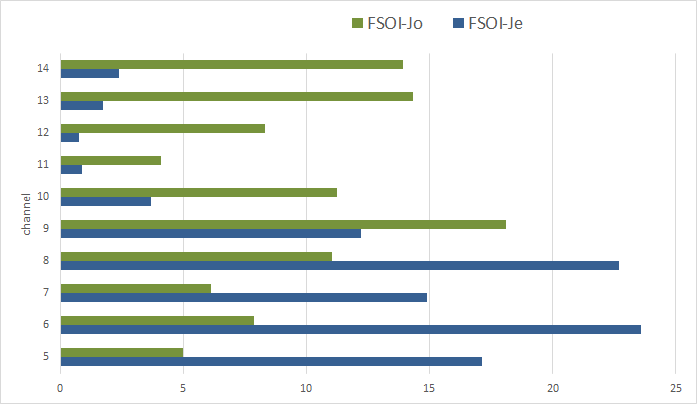 WMO Observation Impact Workshop    May 2016 Shanghai
8
FSOI-Je
Forecast verified against analysis
Observation Impact
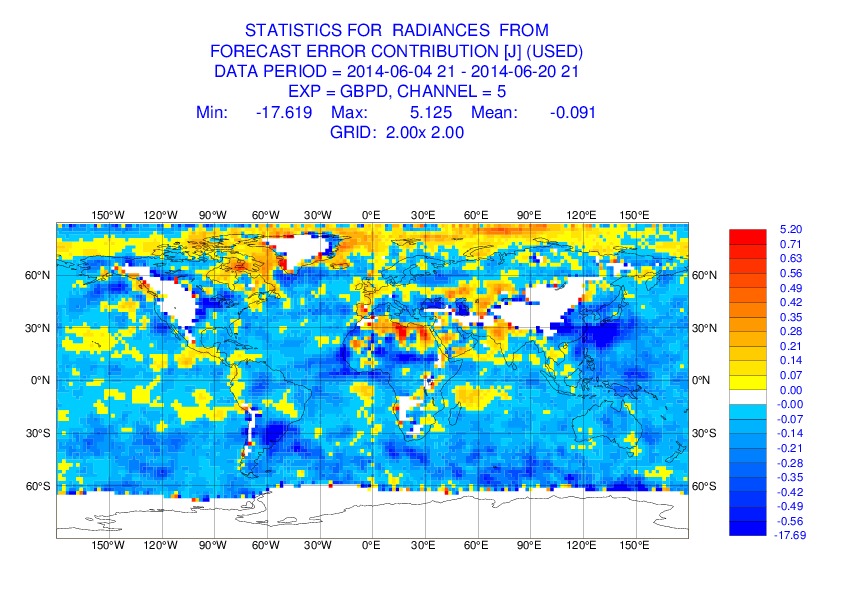 24 h forecast error
+ FcE increase
- FcE decrease
AMSU-A Channel 5 
Lower Troposphere- Surface
Forecast verified against observations
FSOI-Jo
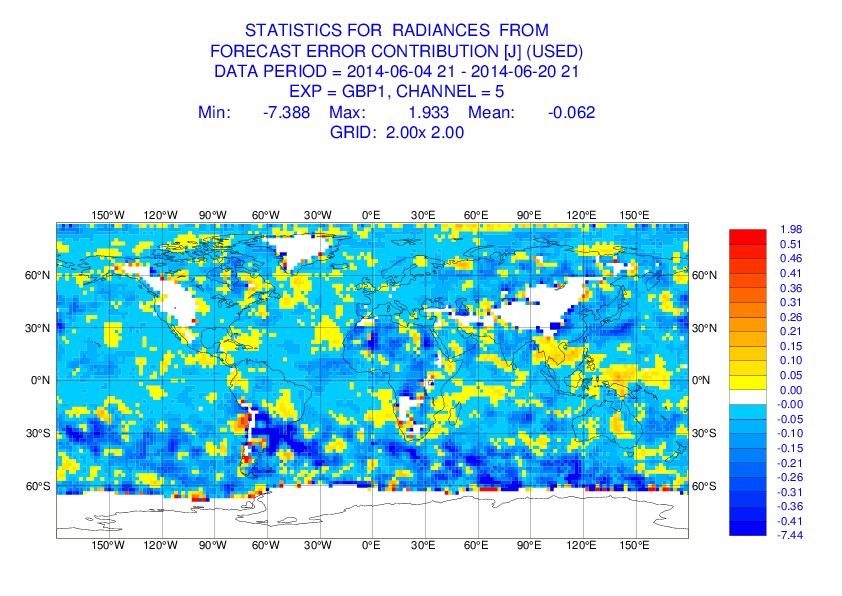 WMO Observation Impact Workshop    May 2016 Shanghai
9
FSOI-Je
Forecast verified against analysis
Observation Impact
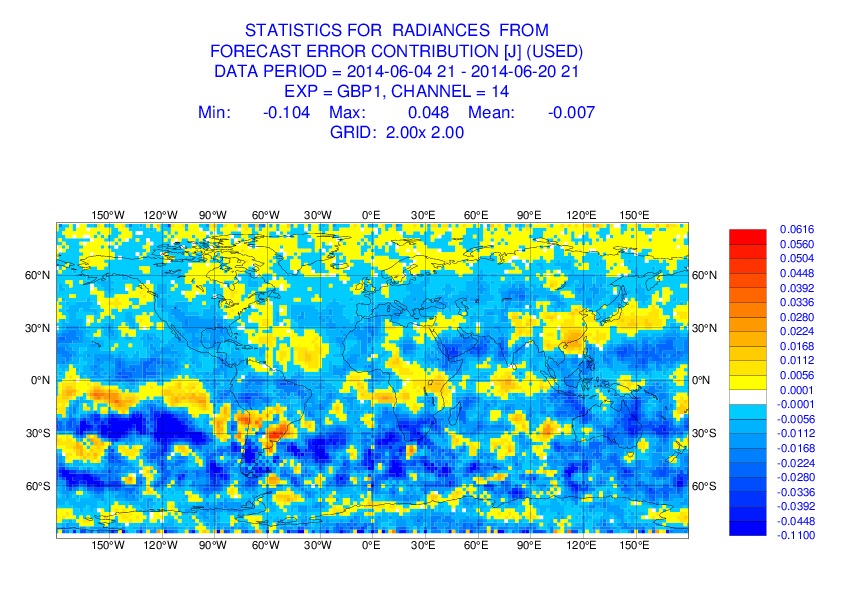 24 h forecast error
+ FcE increase
- FcE decrease
AMSU-A Channel 14 Stratosphere
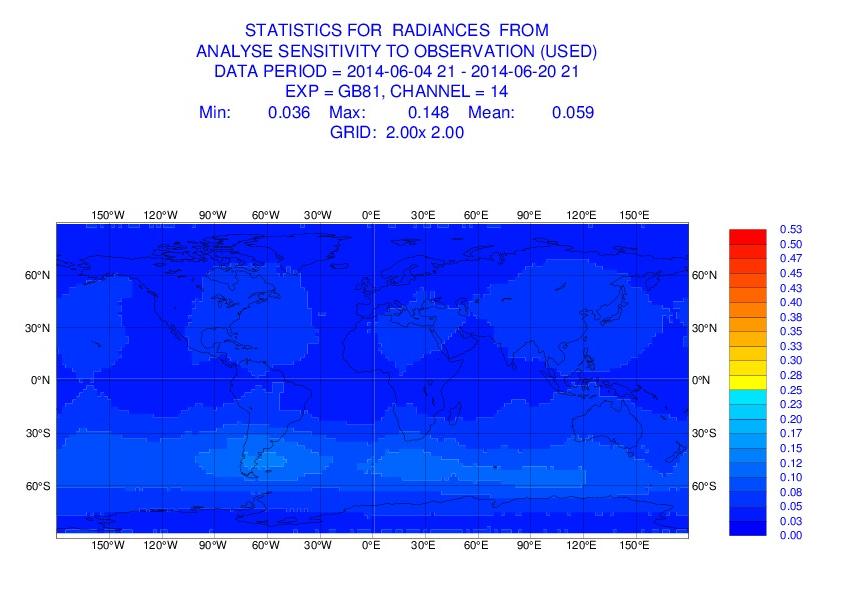 Forecast verified against observations
FSOI-Jo
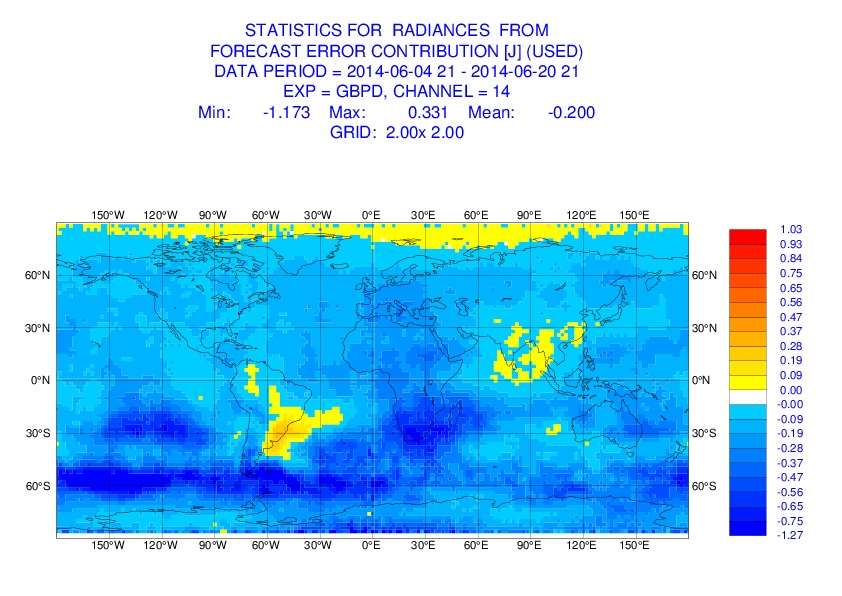 0 ≤  Observation Influence  ≤  1
Mean DFS
WMO Observation Impact Workshop    May 2016 Shanghai
10
Conclusion
The new objective function provides a verification field independent from the model

disentangle degradation due to model bias with degradation
due to observation quality

The objective function weights are the observations accuracies which are different from the energy weights:
Larger in the stratosphere
Smaller in the troposphere
      FSOI-Jo shows  larger observation impact than FSOI-Je impact 
      in the stratosphere and  smaller in the troposphere

FSOI-Jo (10%)  correlates better than FSOI-Je with DFS

61% of the  observations contribute to decrease the forecast error  to be compared with 51%  for FSOI-Je
WMO Observation Impact Workshop    May 2016 Shanghai
11